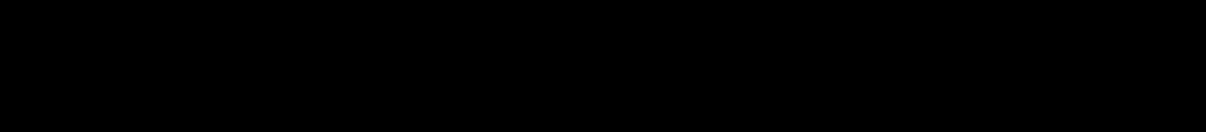 ANTE TODO

You’ve already seen that many verbs in Spanish change their stem vowel when conjugated. 

There is a third kind of stem-vowel change in some verbs, such as pedir (to ask for; to request). In these verbs, the stressed vowel in the stem changes from e to i.

INFINITIVE      VERB STEM      STEM CHANGE      CONJUGATED FORM
pedir         ped- 		 pid-		       pido
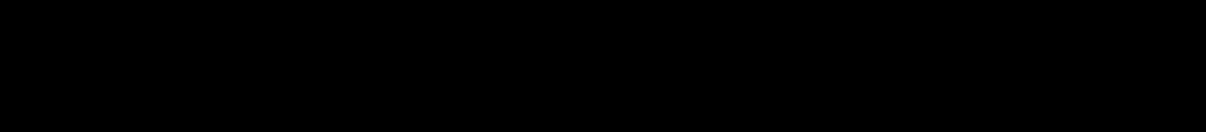 As with other stem-changing verbs you have learned, there is no stem change in the nosotros/as or vosotros/as forms in the present tense.
pedir (e:i)
SINGULAR FORMS
PLURAL FORMS
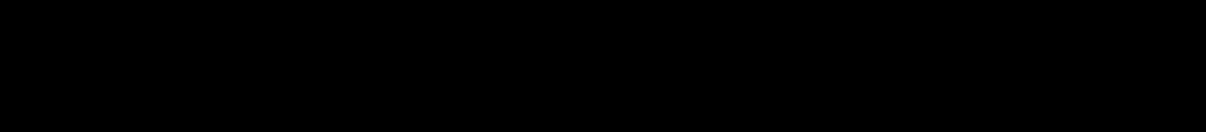 To help you identify verbs with the e:i stem change, they will appear as follows throughout the text.

				pedir (e:i)

As you learned in Lección 2, preguntar means to ask a question. Pedir, however, means to ask for something:

	Ella me pregunta cuántos años tengo.
	She asks me how old I am.

	Él me pide ayuda.
	He asks me for help.
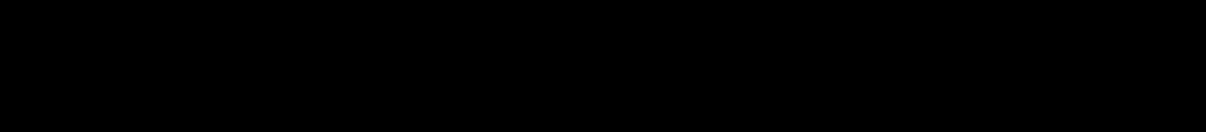 The following are the most common e:i stem-changing verbs:

conseguir  	to get; to obtain 
decir		to say; to tell
repetir		to repeat 
seguir 		to follow; to continue;
				to keep (doing something)

	Pido favores cuando es necesario. 	
	I ask for favors when it’s necessary. 

	Javier dice la verdad.
	Javier is telling the truth.

	Sigue esperando. 
	He keeps waiting. 

	Consiguen ver buenas películas.
	They get to see good movies.
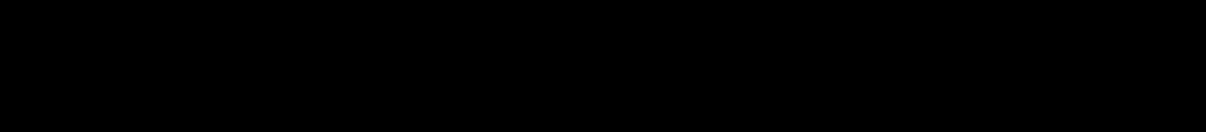 ¡ATENCIÓN!

While decir follows the stem-change pattern of e to i, its yo form is irregular: yo digo.

You will learn other verbs whose yo forms end in ‒go in Estructura 4.4. Here are some common expressions with decir:
	decir la verdad	  to tell the truth
	decir mentiras	  to tell lies
	decir que		  to say that
	decir la respuesta	  to say the answer
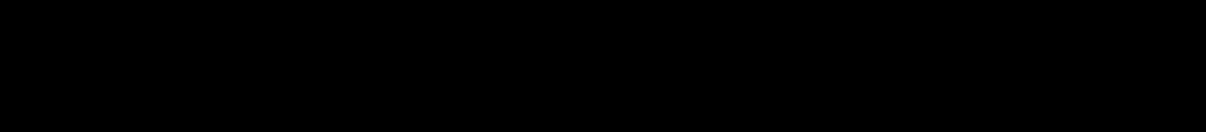 The yo forms of seguir and conseguir have a spelling change as well as the stem change e  i.

	Sigo su plan.
	I’m following their plan.

	Consigo novelas en la librería.
	I get novels at the bookstore.
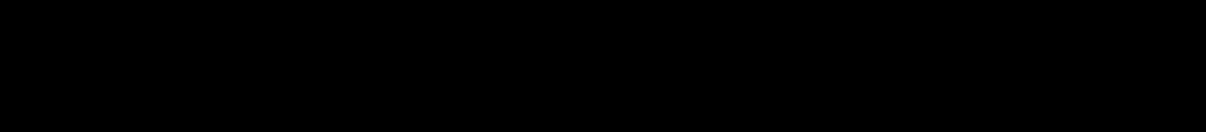 Provide the correct forms of the verbs.

    repetir (e:i)

1. Arturo y Eva ____.
2. Yo ____.
3. Nosotros ____.
4. Julia ____.
5. Sofía y yo ____.
6. Tú ____.
								         1 of 3 
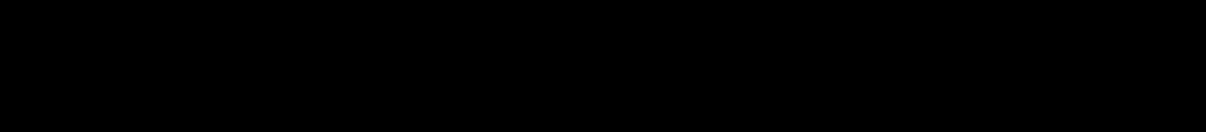 ¡INTÉNTALO! Provide the correct forms of the verbs.

    decir (e:i)

1. Yo ____.
2. Él ____.
3. Tú ____.
4. Usted ____.
5. Ellas ____.
6. Nosotros ____.
								       2 of 3 
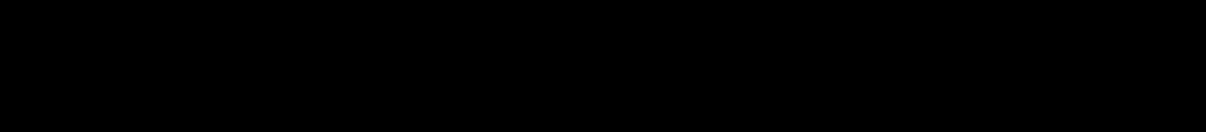 Provide the correct forms of the verbs.

    seguir (e:i)

1. Yo ____.
2. Nosotros ____.
3. Tú ____.
4. Los chicos ____.
5. Usted ____.
6. Anita ____.
								        3 of 3